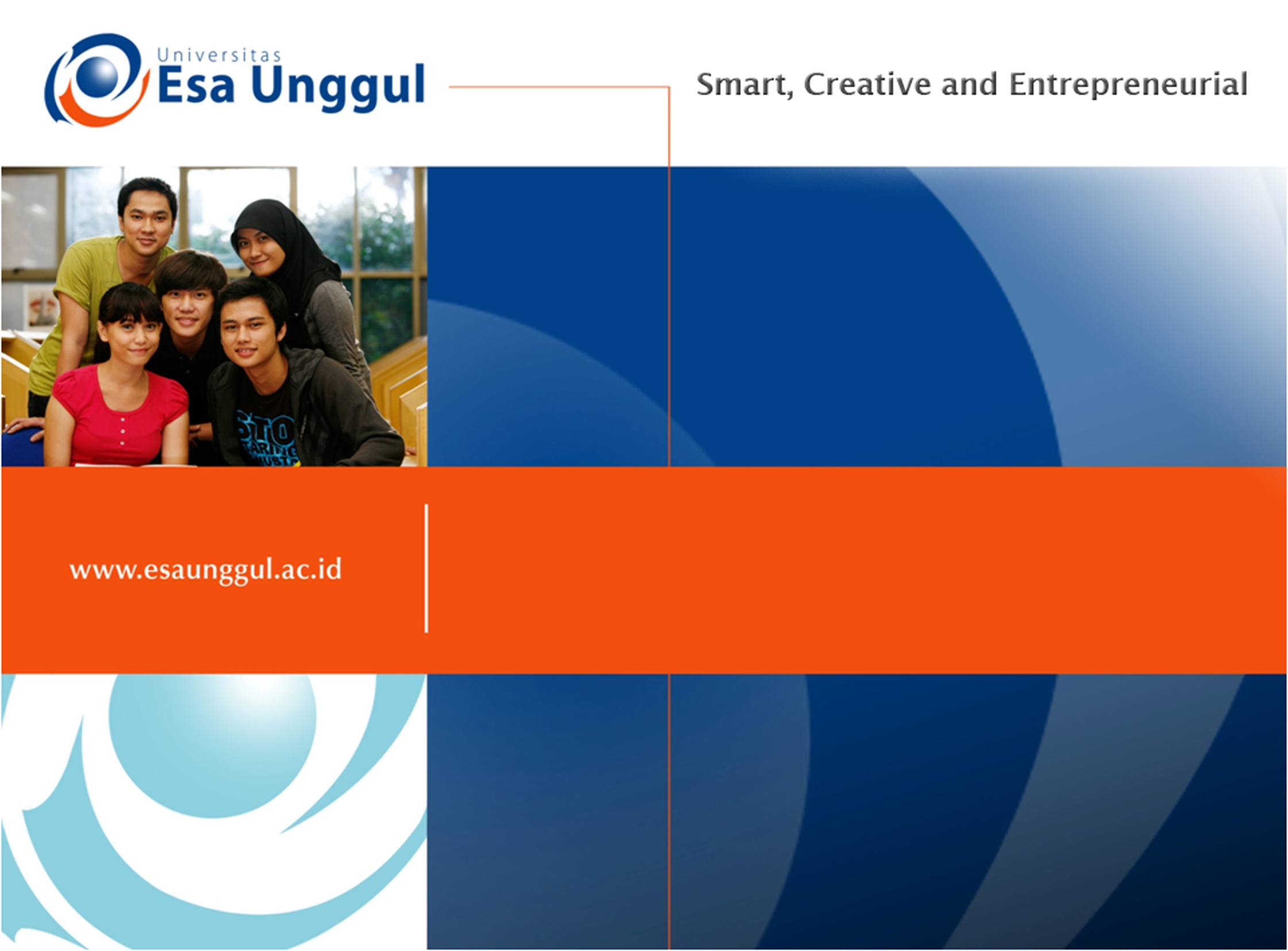 Chapter 4
Repetition control structures
M. Bahrul Ulum, M.Kom
Informatics Engineering 
Computer Science Faculty
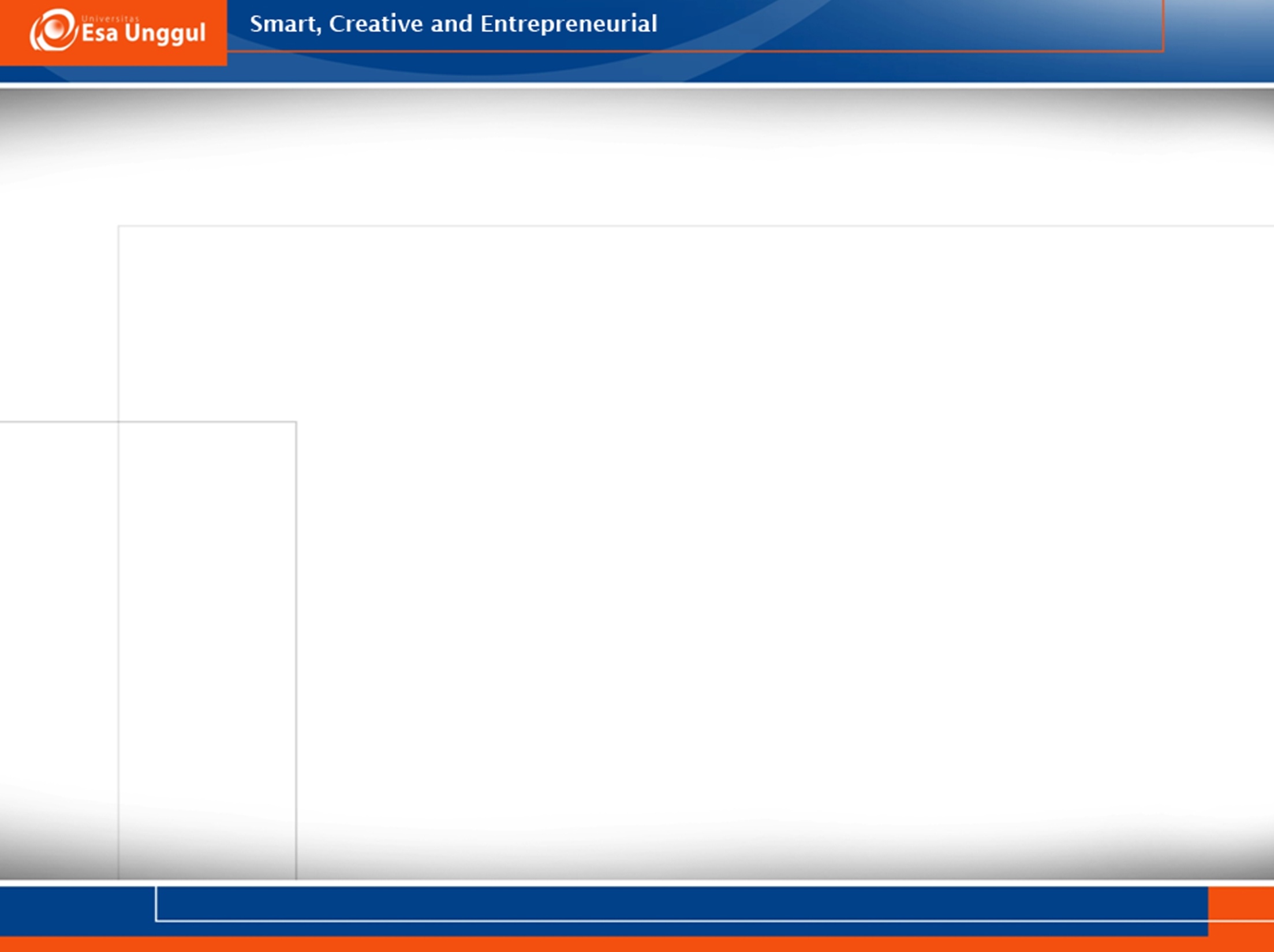 Objectives
To develop algorithm that use the DOWHILE and REPEAT… UNTIL control structures
To introduce a pseudocode structure for counted repetition loops
To develop algorithms using variations of the repetition construct
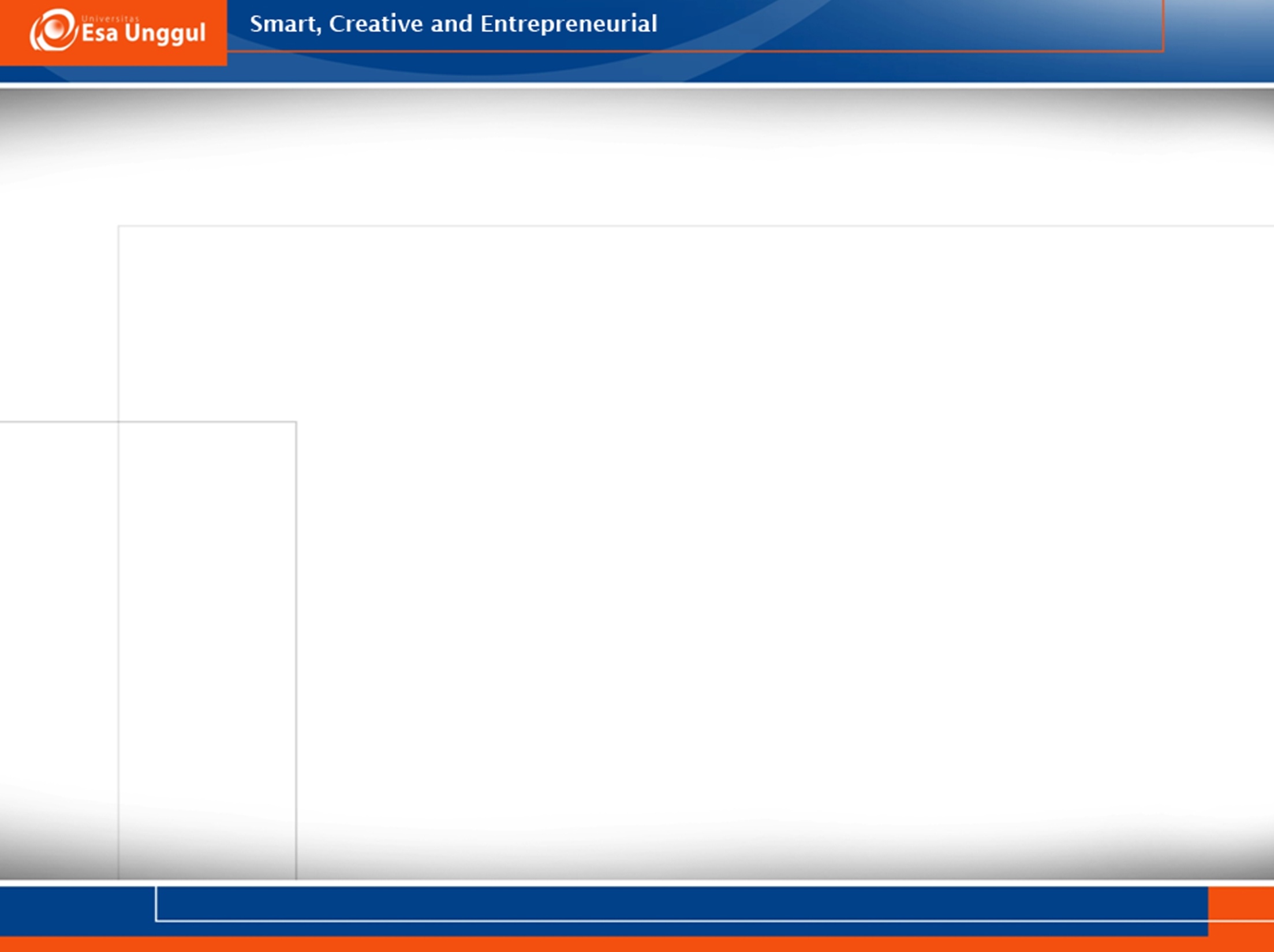 Repetition using the DOWHILE structure
Most programs require the same logic to be repeated for several sets of data
The most efficient way to deal with this situation is to establish a looping structure in the algorithm that will cause the processing logic to be repeated a number of times
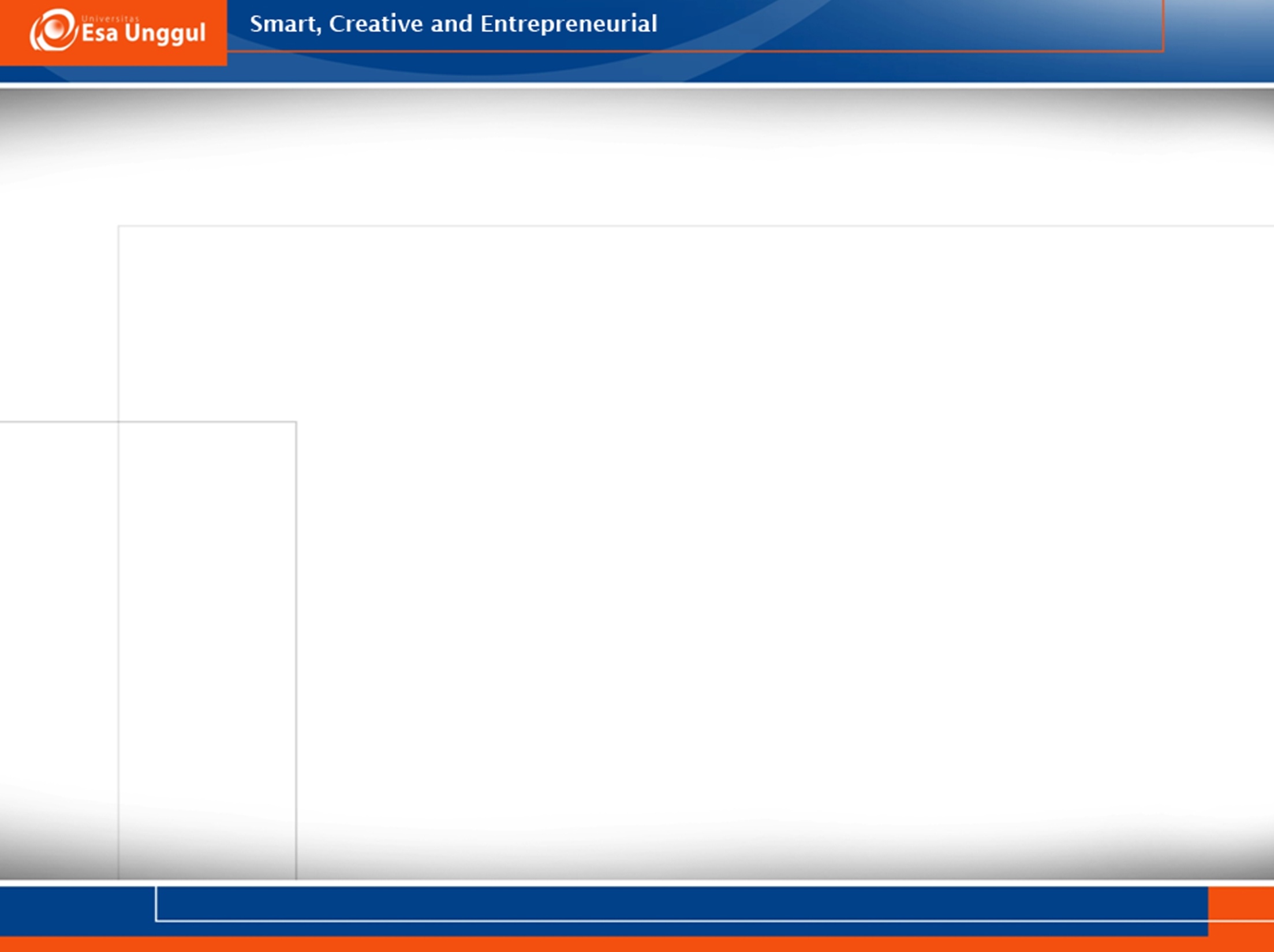 Repetition using the DOWHILE structure
Three different ways that a set of instructions can be repeated:
At the beginning of the loop (leading decision loop)
At the end of the loop (trailing decision loop)
A counted number of times (counted loop)
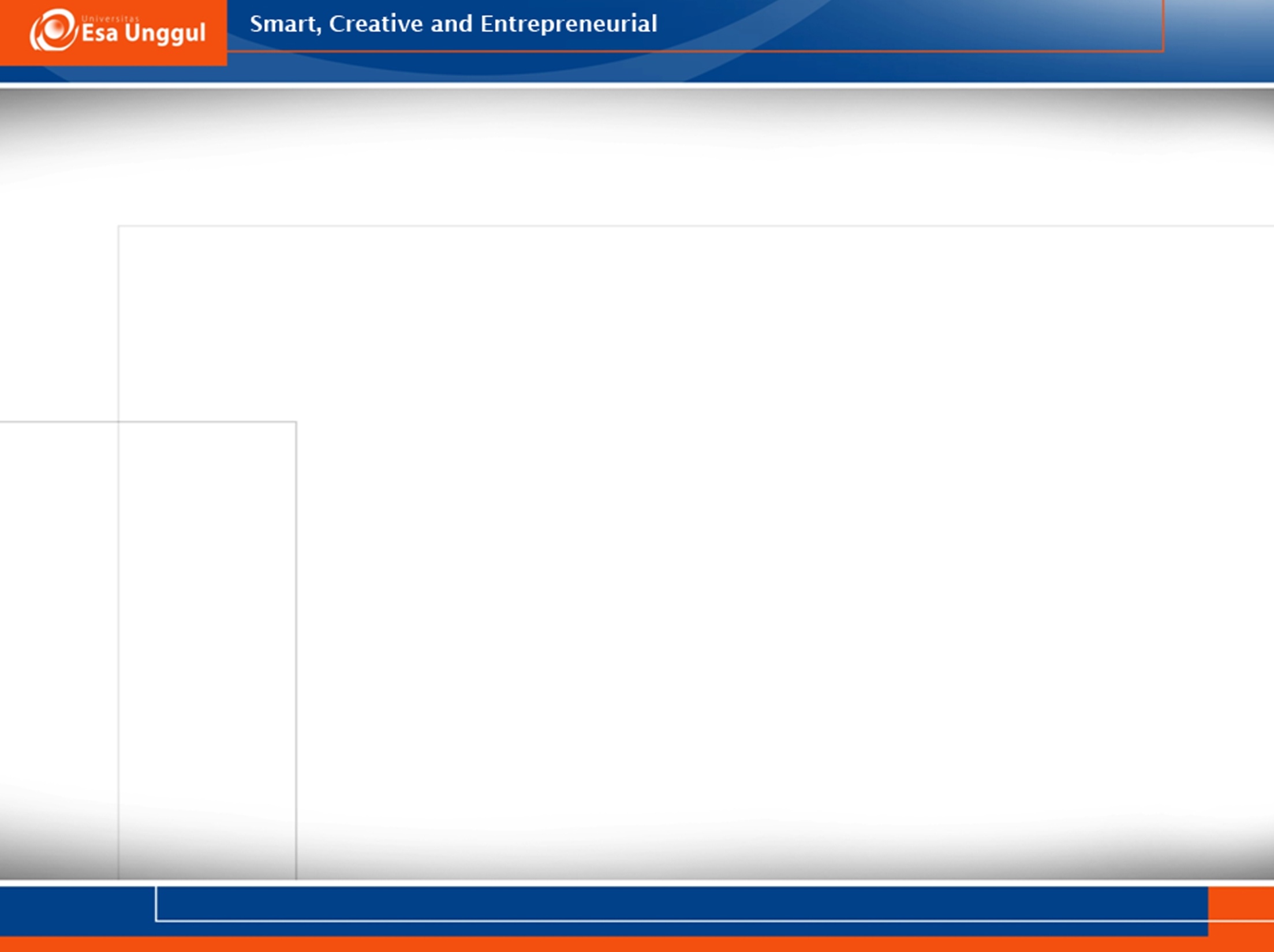 Repetition using the DOWHILE structure
Leading decision loop
DOWHILE construct is a leading decision loop – that is the condition is tested before any statements are executed.
Format is:
DOWHILE condition p is true
	statement block
ENDDO
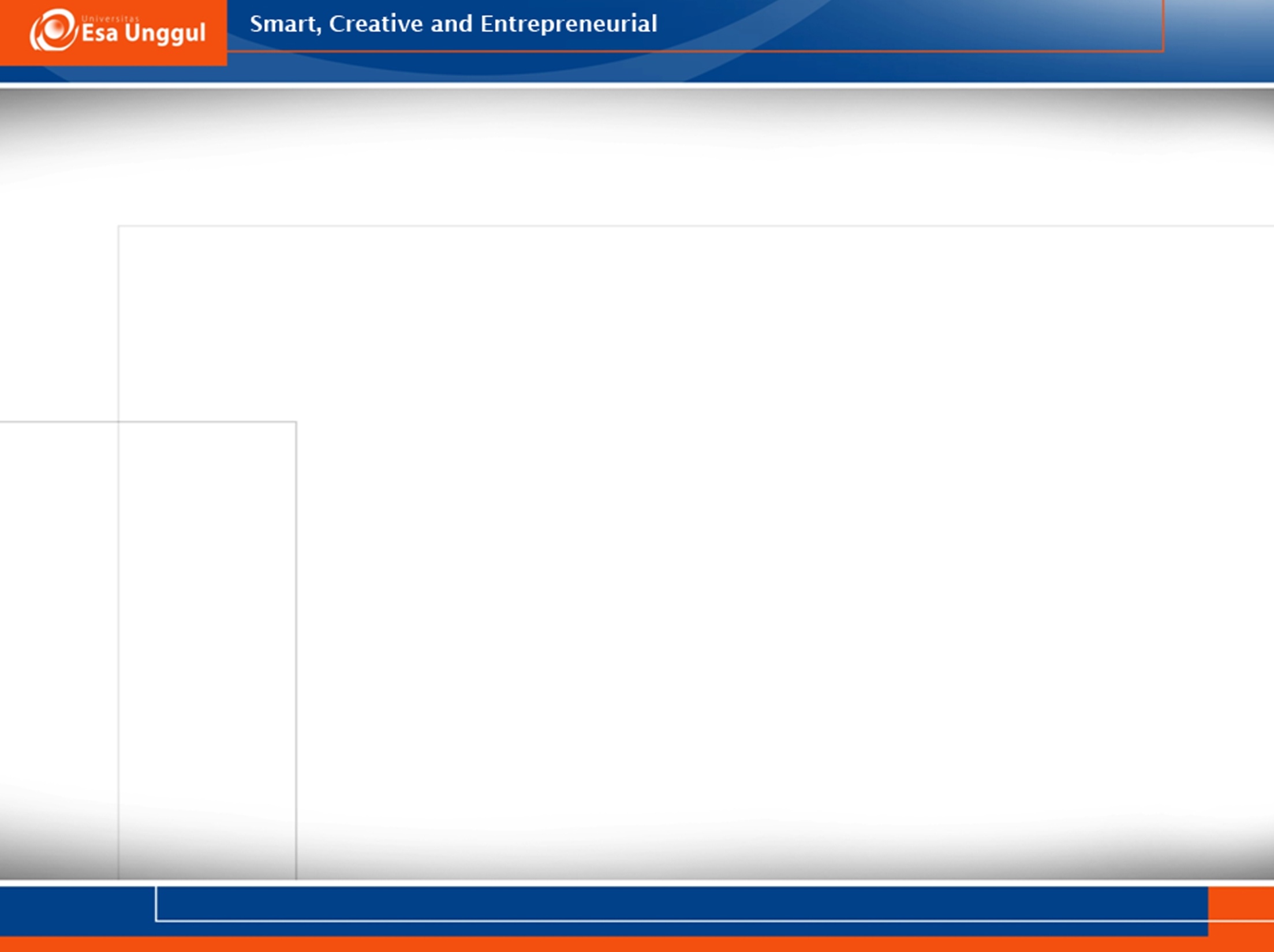 Repetition using the DOWHILE structure
The following processing takes place:
Logical condition p is tested
If condition p is found to be true, the statements within the statement block are executed once.  The delimiter ENDDO then triggers a return of control to the retesting of condition p
If condition p is still true, the statements are executed again, and so the repetition process continues until the condition is found to be false
If condition p is found to be false, no further processing takes place within this loop
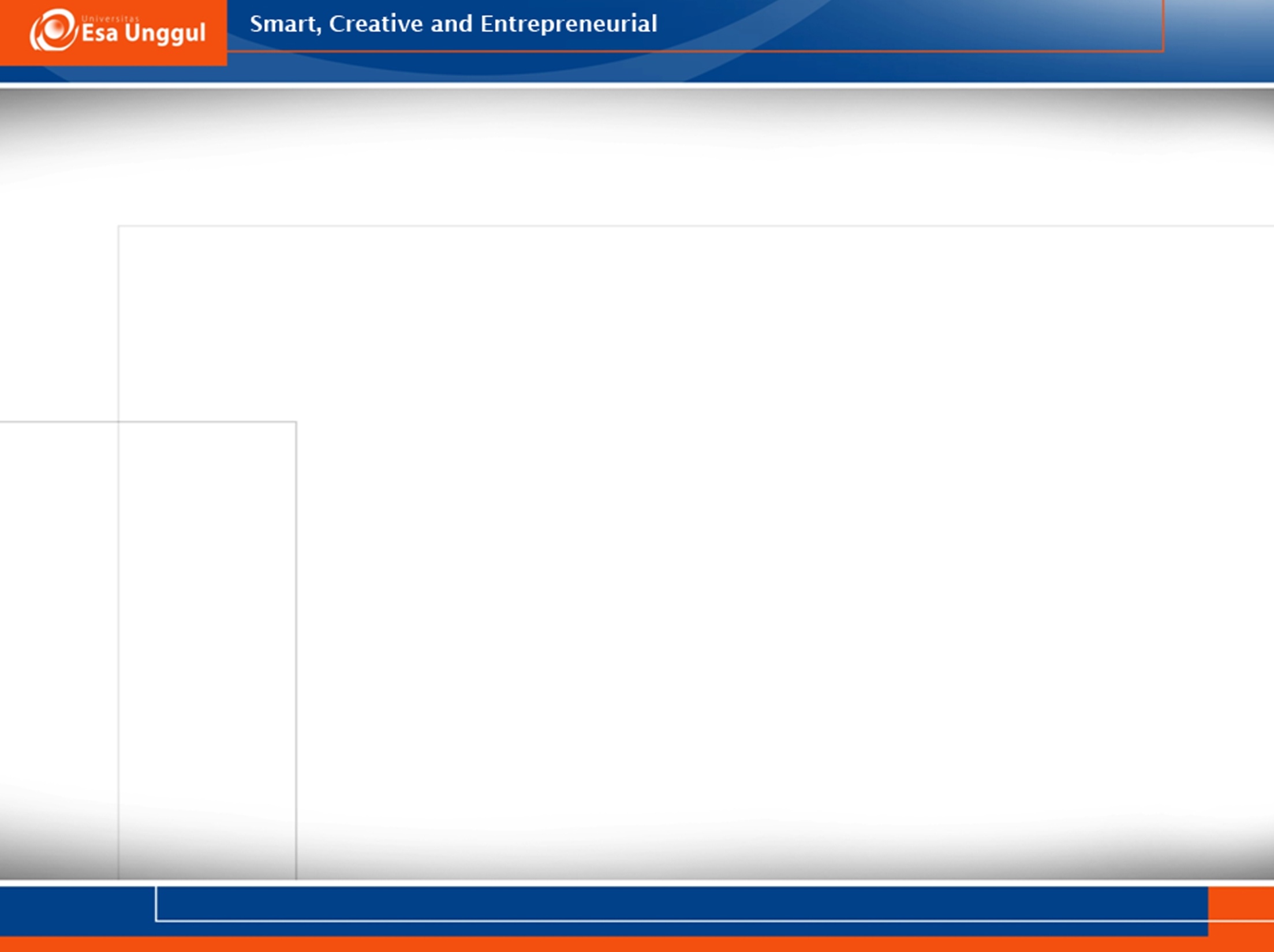 Repetition using the DOWHILE structure
There are two important consideration to be aware of before designing a DOWHILE loop
Testing of the condition is at the beginning of the loop
The only way to terminate the loop is to render the DOWHILE condition false
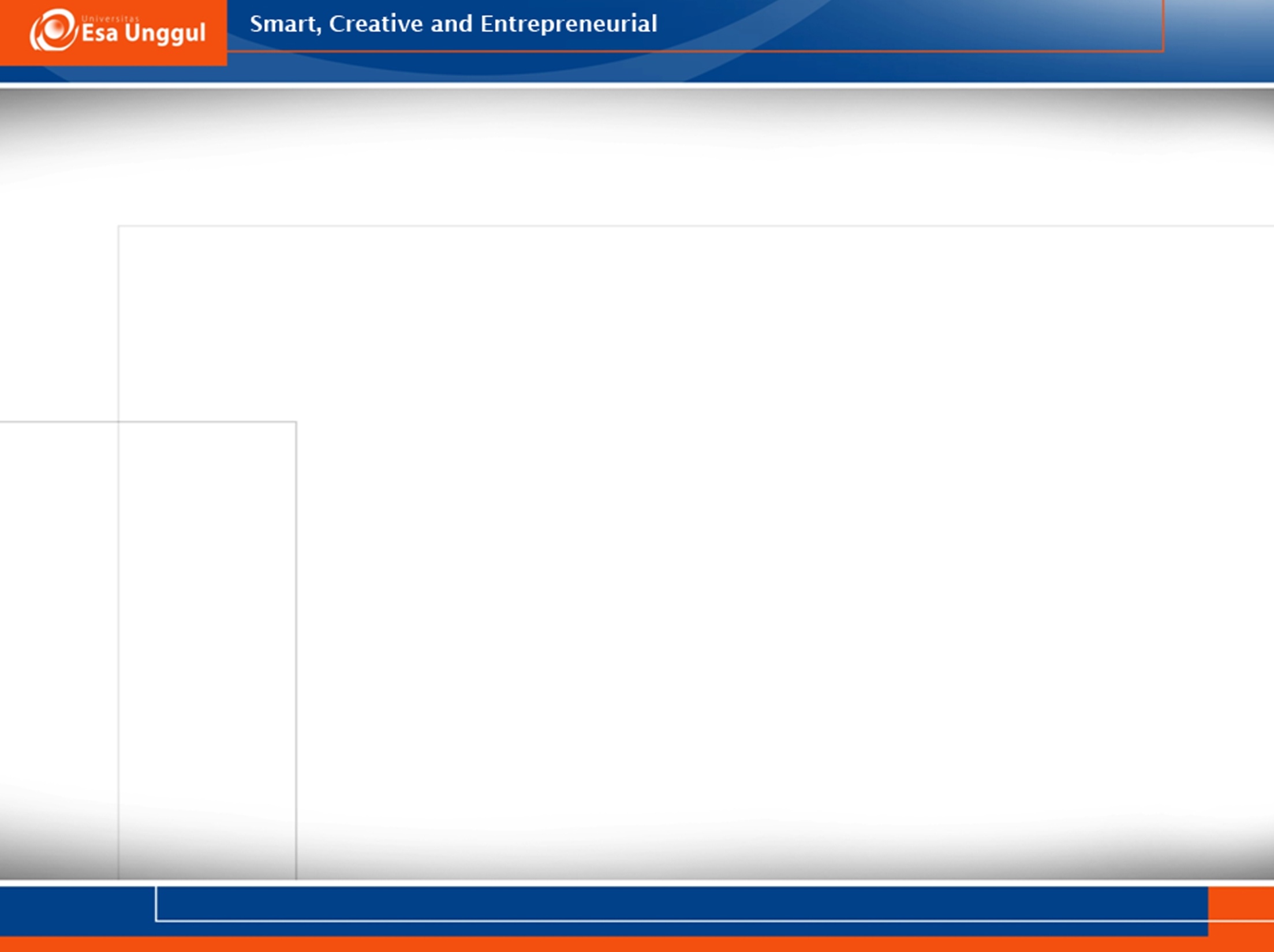 Repetition using the DOWHILE structure
Using DOWHILE to repeat a set of instructions a known number of times
When a set of instruction is repeated a specific number of times, a counter can be used in pseudocode, which is initialised before the DOWHILE statement and incremented just before the ENDDO statement
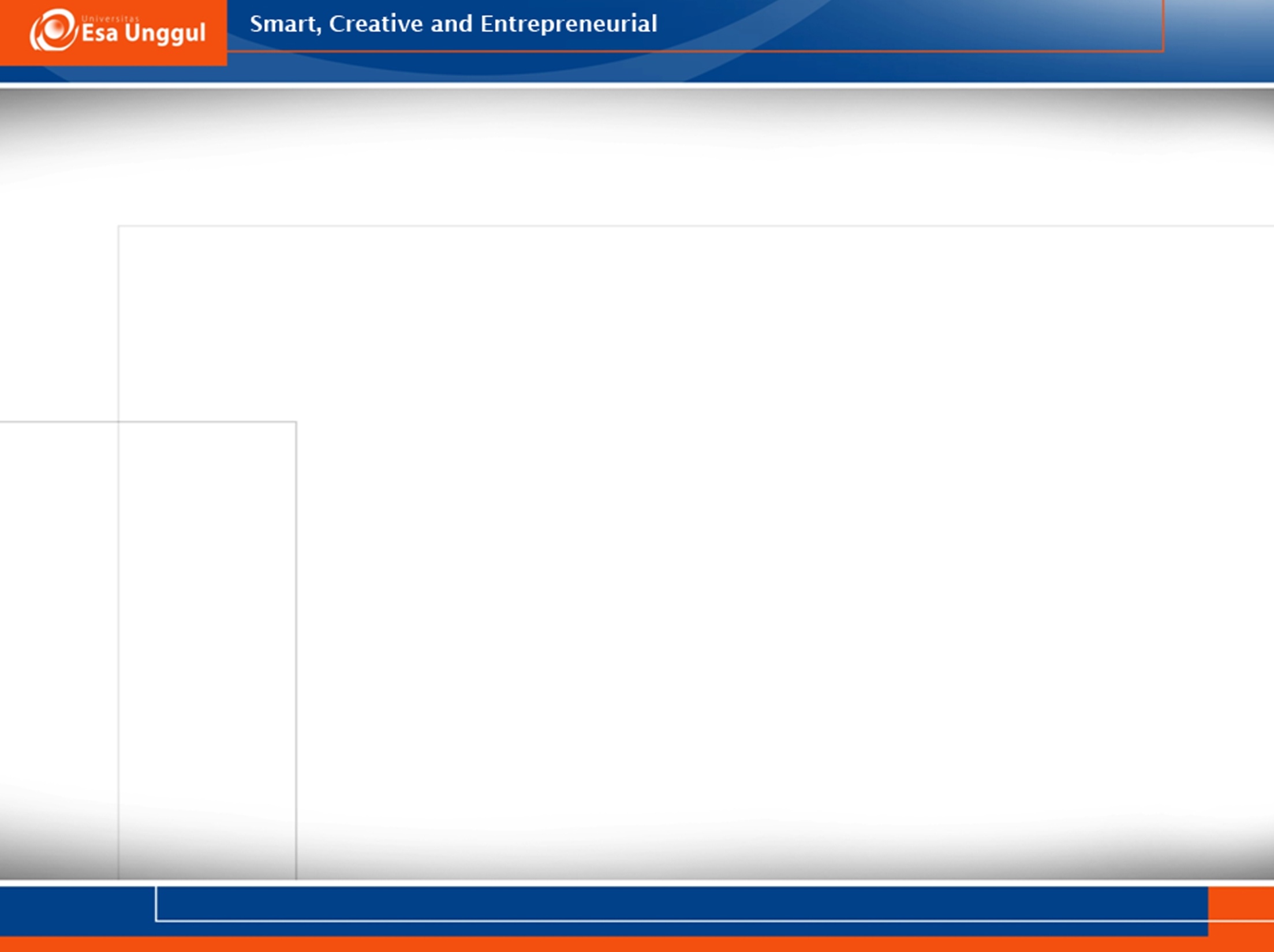 Repetition using the DOWHILE structure
Using DOWHILE to repeat a set of instruction an unknown number of times
When a trailer record or sentinel exists
Special record or value placed at the end of valid data to signify the end of that data
When a trailer record or sentinel does not exist
End-of-file (EOF) marker is added when the file is created as the last character in the file
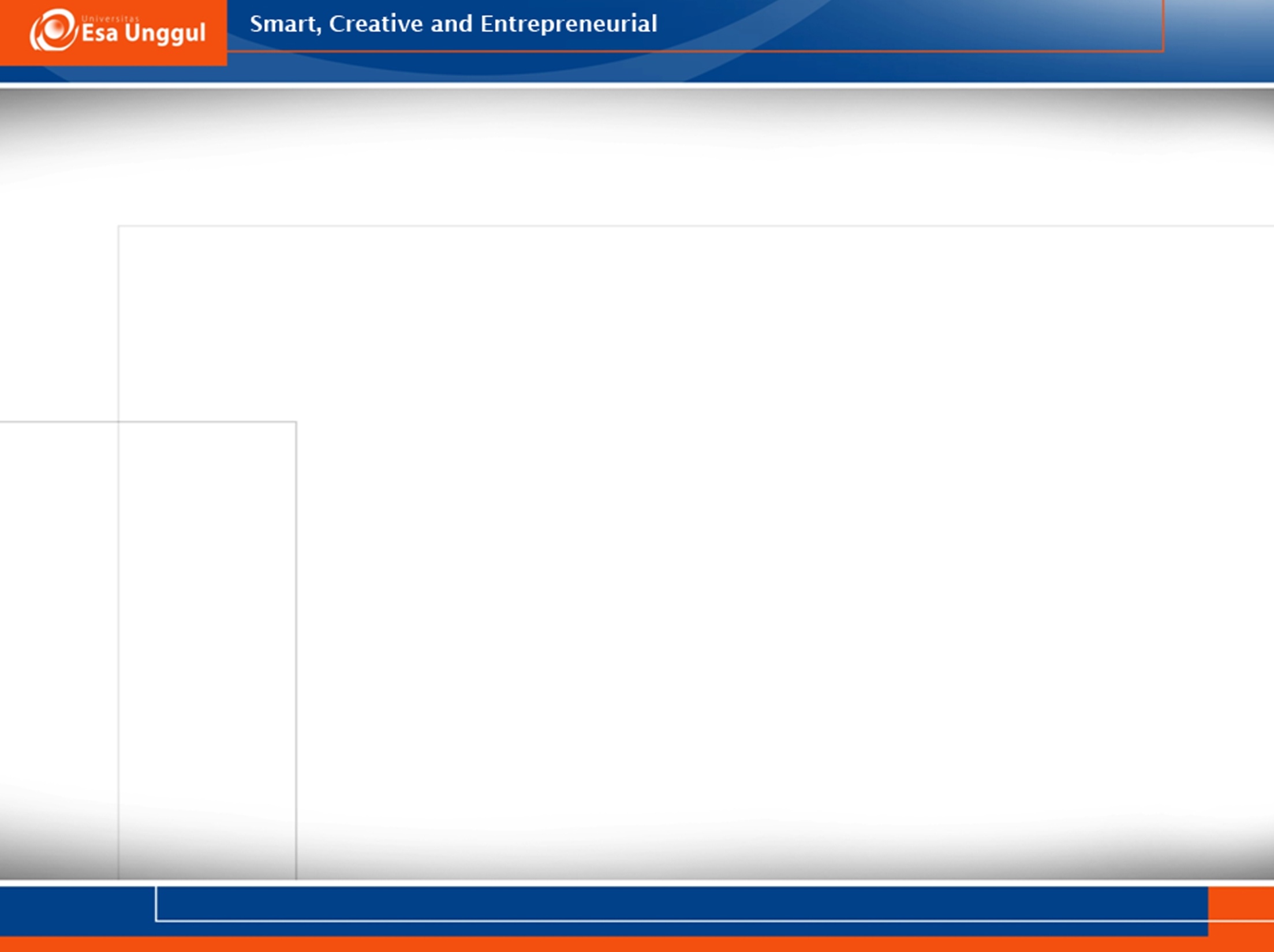 Repetition using the REPEAT…UNTIL structure
Trailing decision loop
REPEAT…UNTIL structure is similar to the DOWHILE structure (group of statements are repeated in accordance with specific condition)
REPEAT…UNTIL structure tests condition at the end of the loop
This means that the statement within the loop will be executed once before the condition is tested
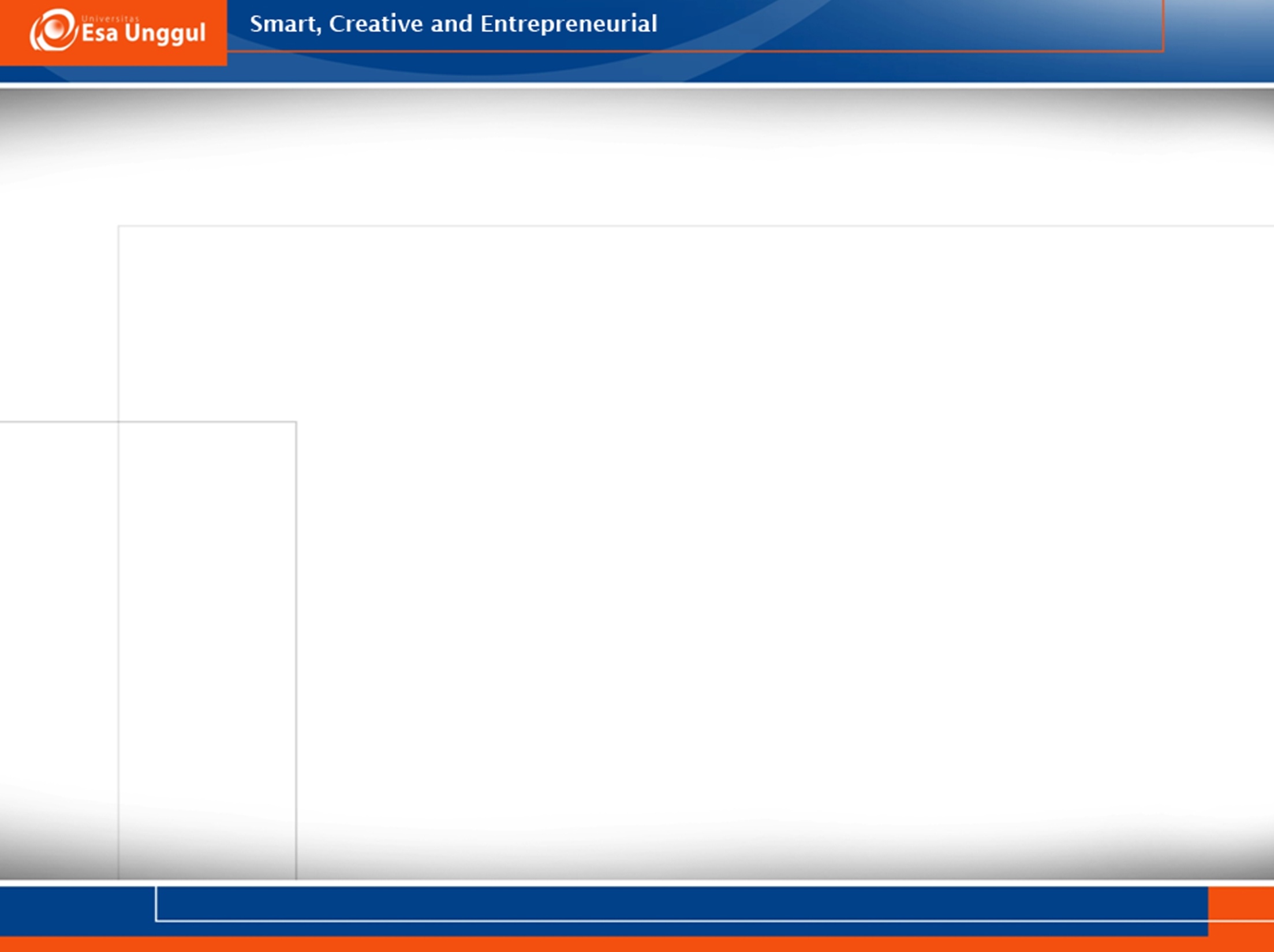 Repetition using the REPEAT…UNTIL structure
If the condition is false, the statement will then be repeated UNTIL the condition becomes true
REPEAT…UNTIL is a trailing decision loop (the statement are executed once before the condition is tested)
Two consideration to be aware of when using REPEAT…UNTIL
Loops are executed when the condition is false 
This structure will always be executed at least once
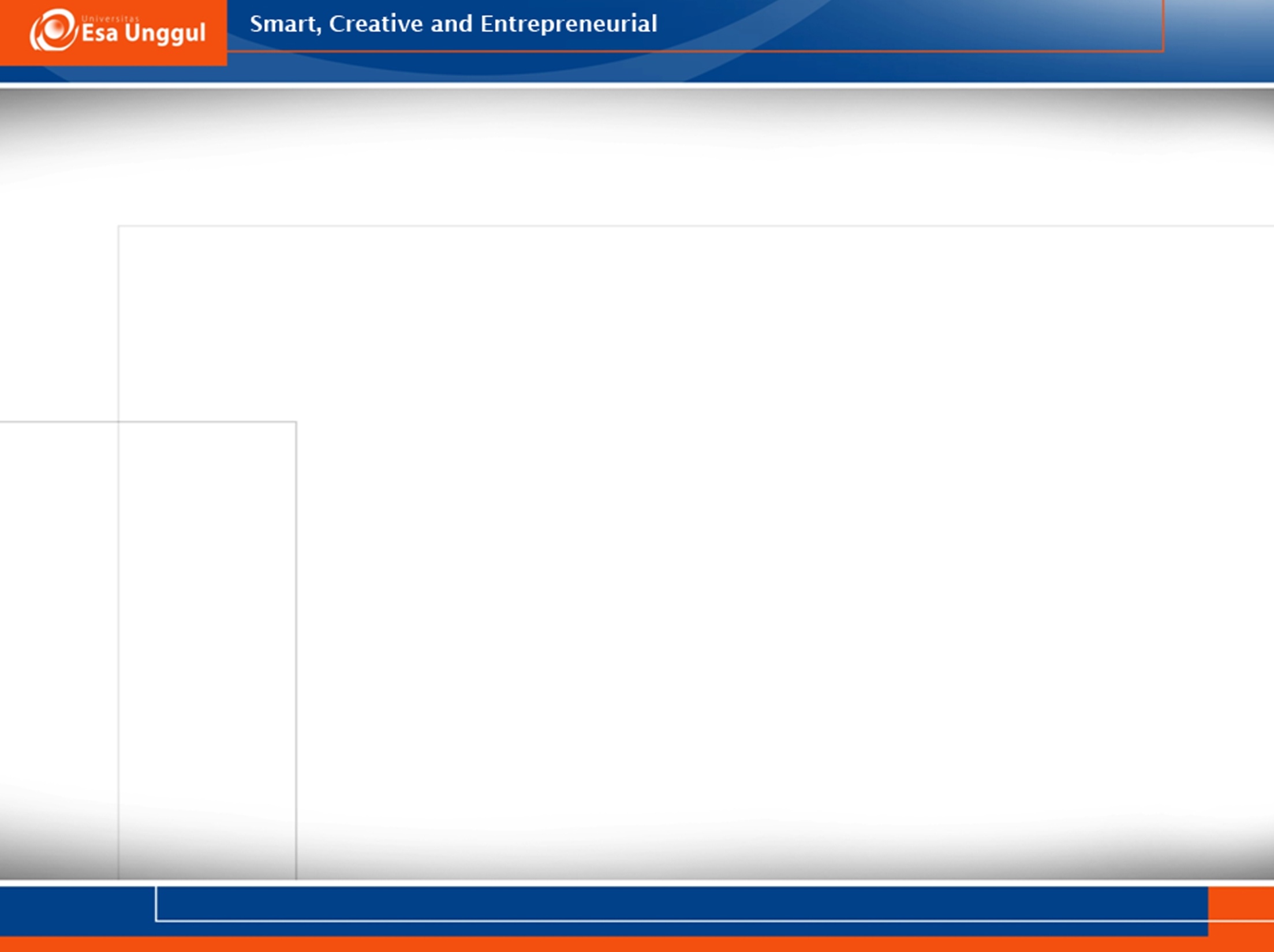 Counted repetition
Counted loop
Counted repetition occurs only once when the exact number of loop iterations is known in advance
Simple keyword DO is use as follows:
	DO loop_index = initial_value to final_value
		statement block
	ENDDO
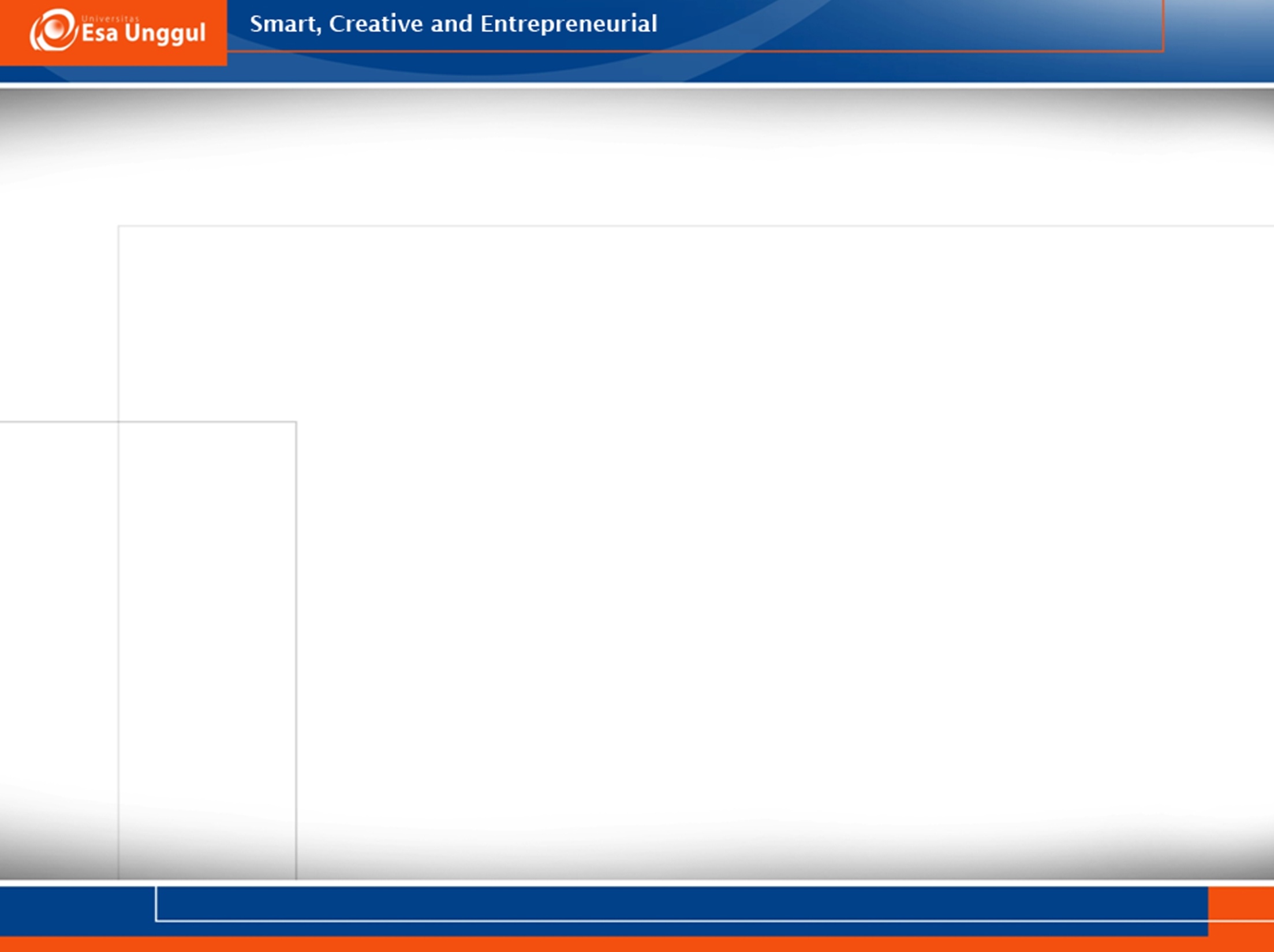 Counted repetition
The DO loop does more than repeat the statement block. 
Initialise the loop_index to the required intial_value
Increment the loop_index by 1 for each pass through the loop
Test the value of loop_index at the beginning of each loop to ensure that it is within the stated range of values
Terminate the loop when the loop_index has exceeded the specified final_value
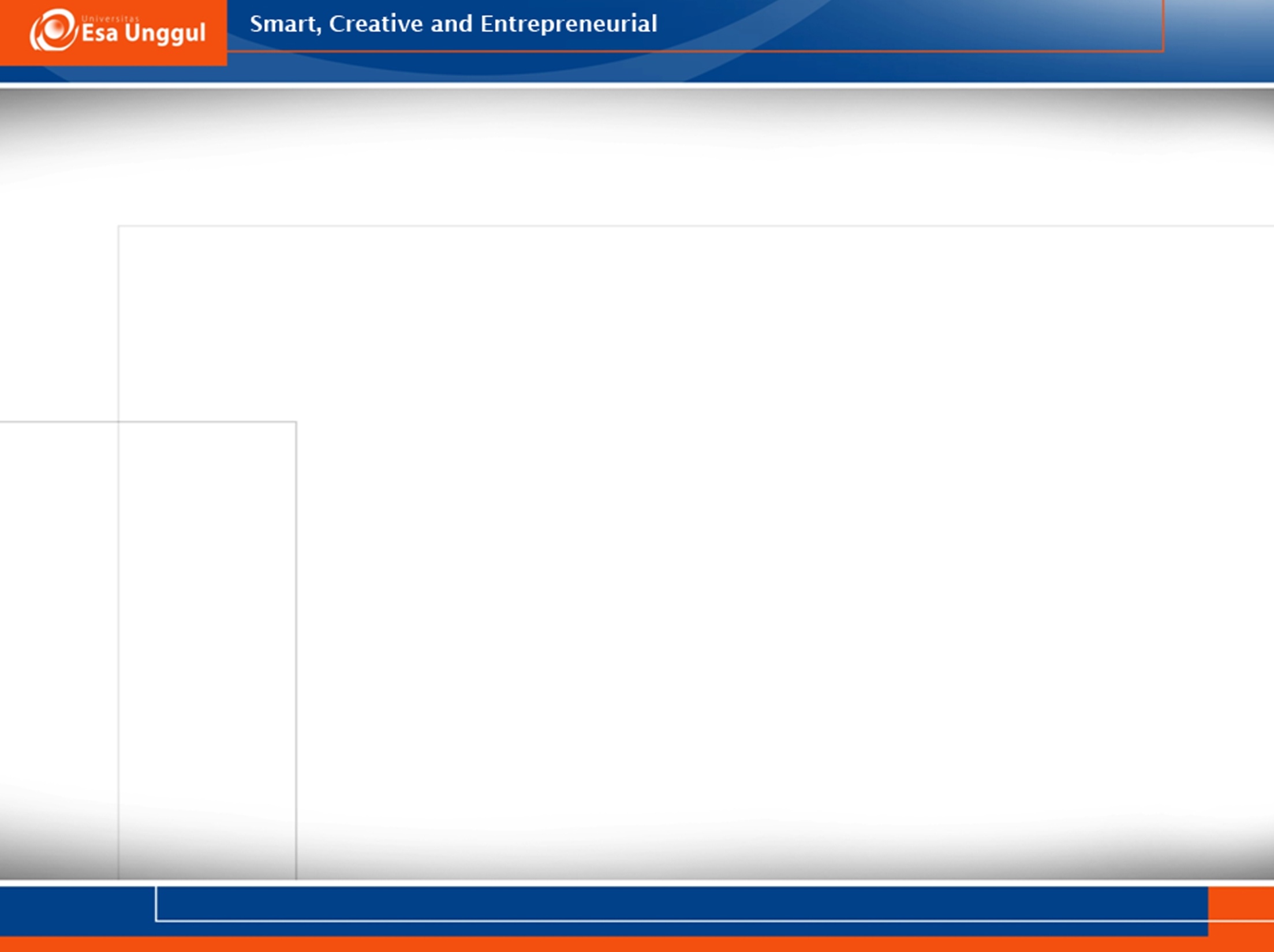 Counted repetition
In other words, a counted repetition construct will perform the initialising, incrementing and testing of the loop counter automatically
It will also terminate the loop once the require number of repetition has been executed
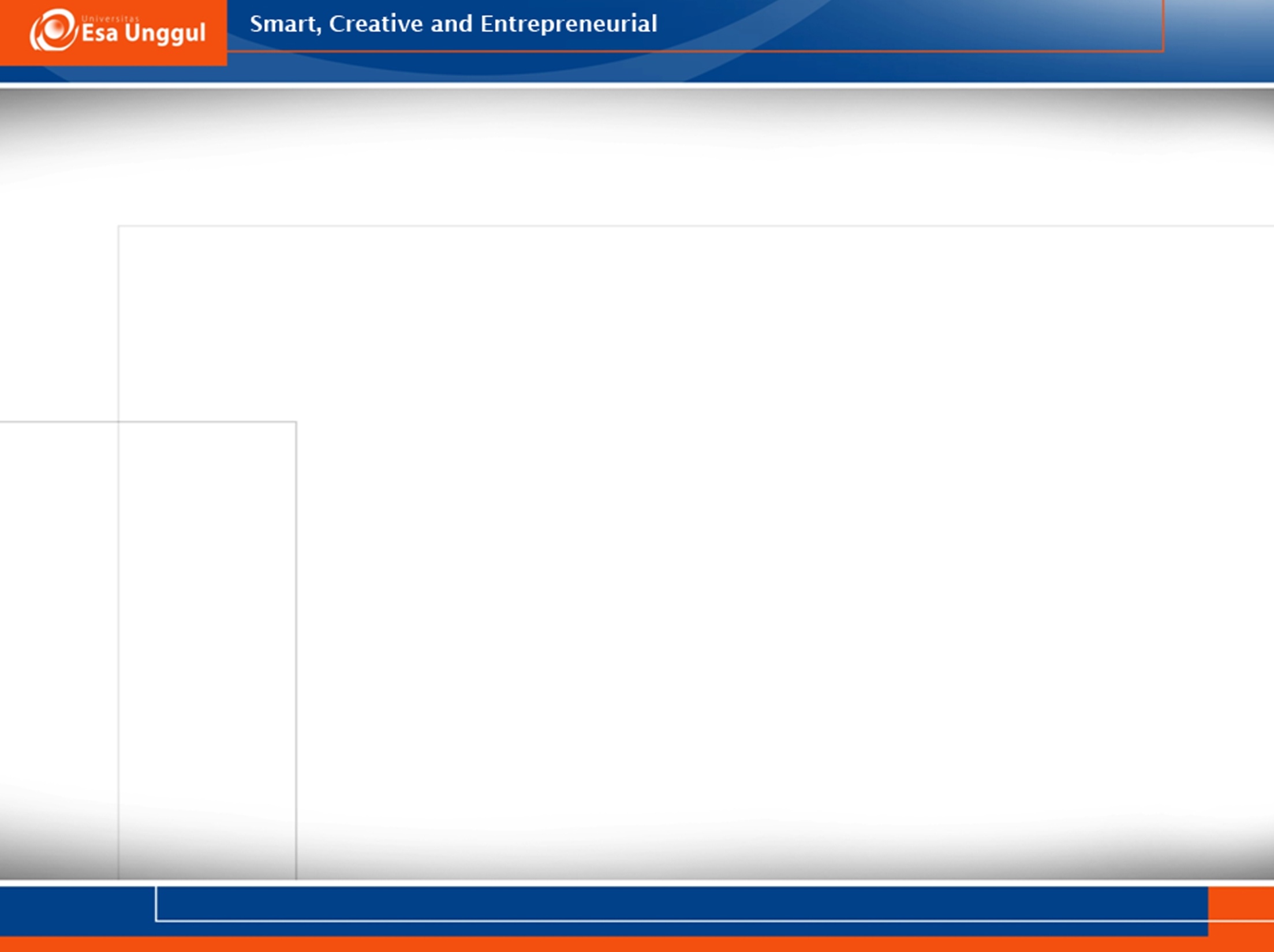 Summary
This chapter covered the repetition control structure in detail
Description and pseudocode were given for:
Leading decision loops (DOWHILLE)
Trailing decision loops (REPEAT…UNTIL)
Counted loops (DO)
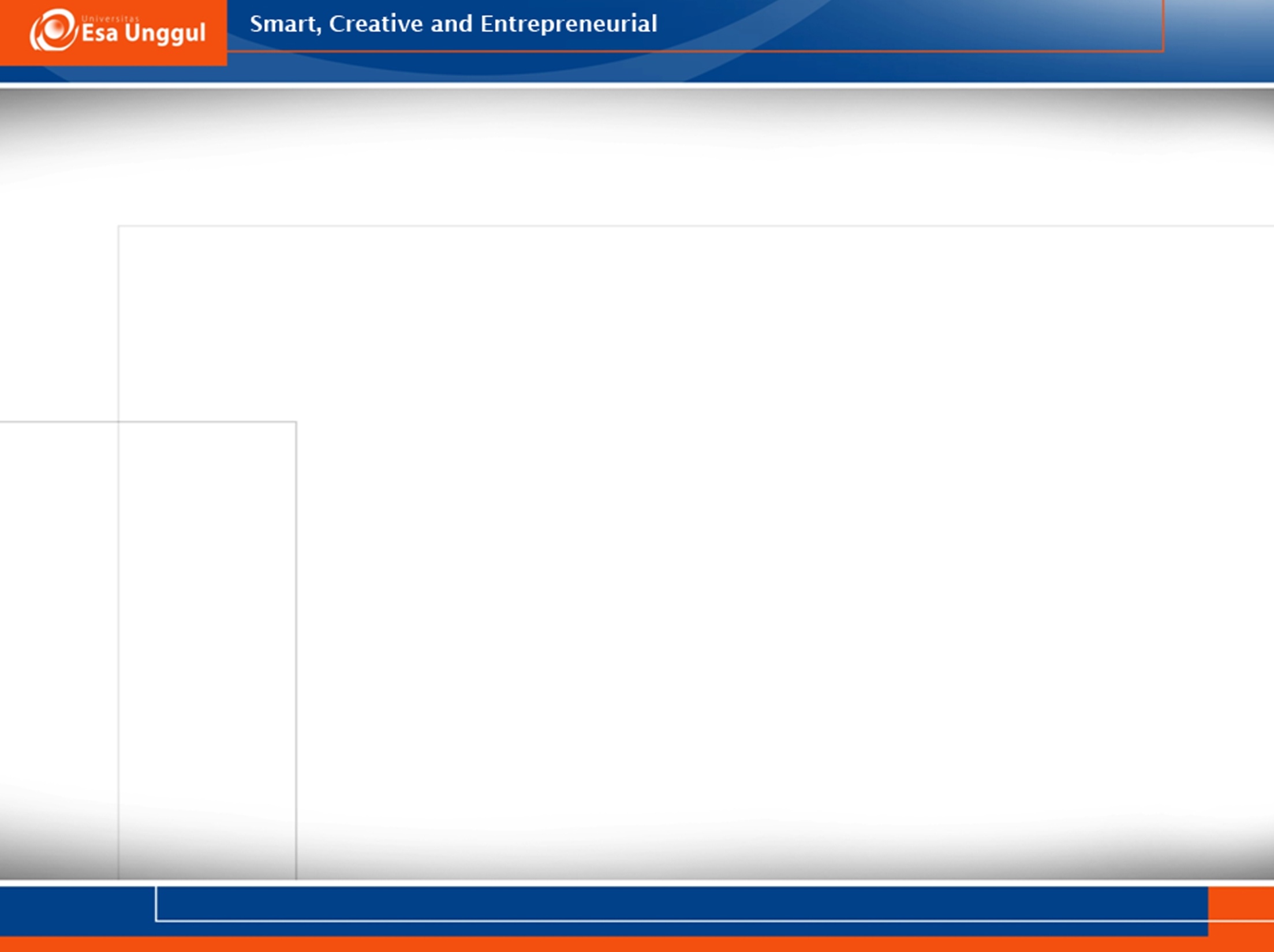 Summary
Most of the solution algorithms that used the DOWHILE structure had the same general pattern.  This pattern consisted of:
some initial processing before the loop
some processing for each record within the loop
some final processing once the loop has been exited.
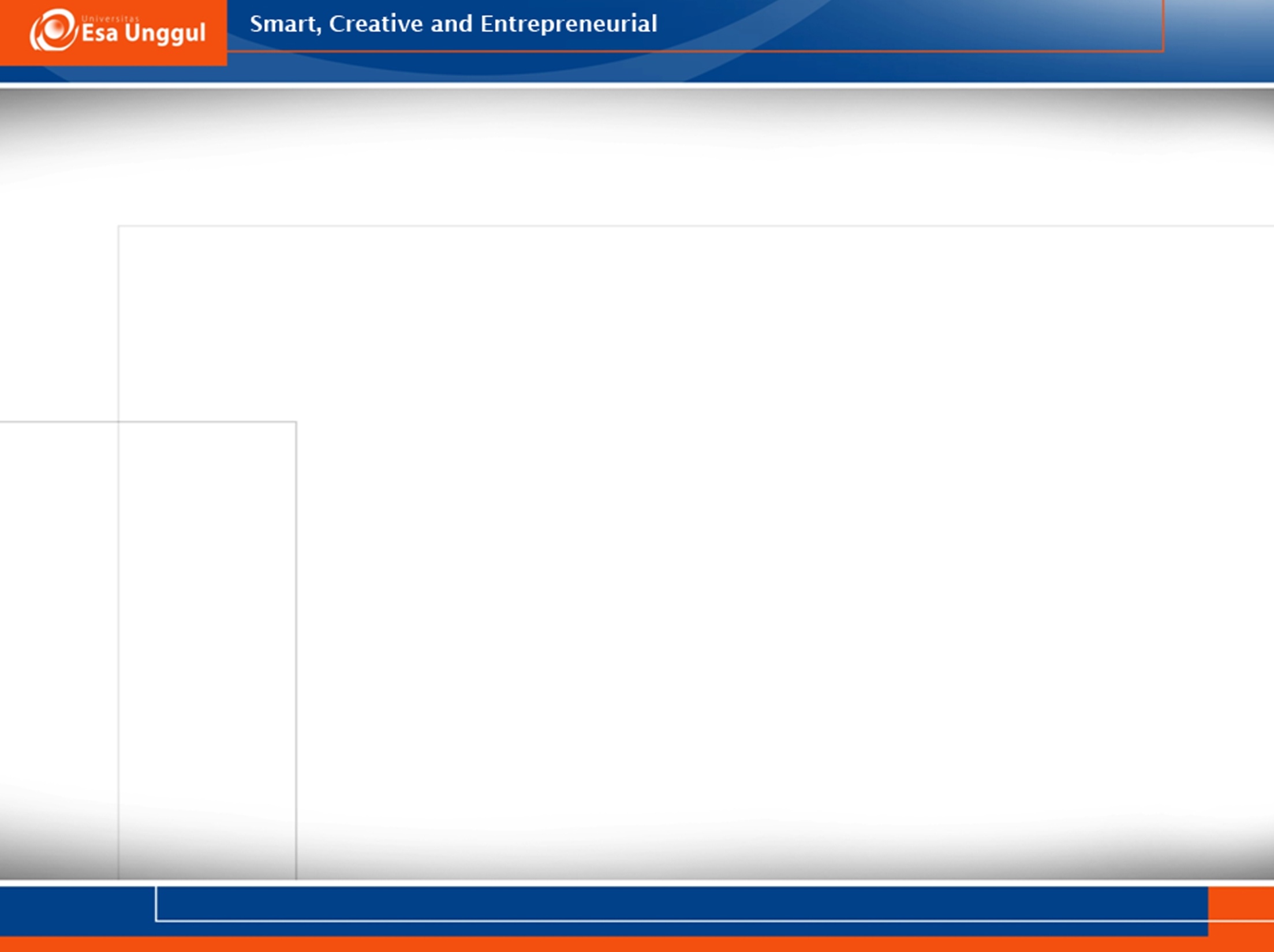 Summary
Expressed as a solution algorithm, this basic pattern was developed as a general solution:
		Process_sequential_file
			Initial processing
			Read first record
			DOWHILE more records exist
				Process this record
				Read next record
			ENDDO
			Final processing
		END
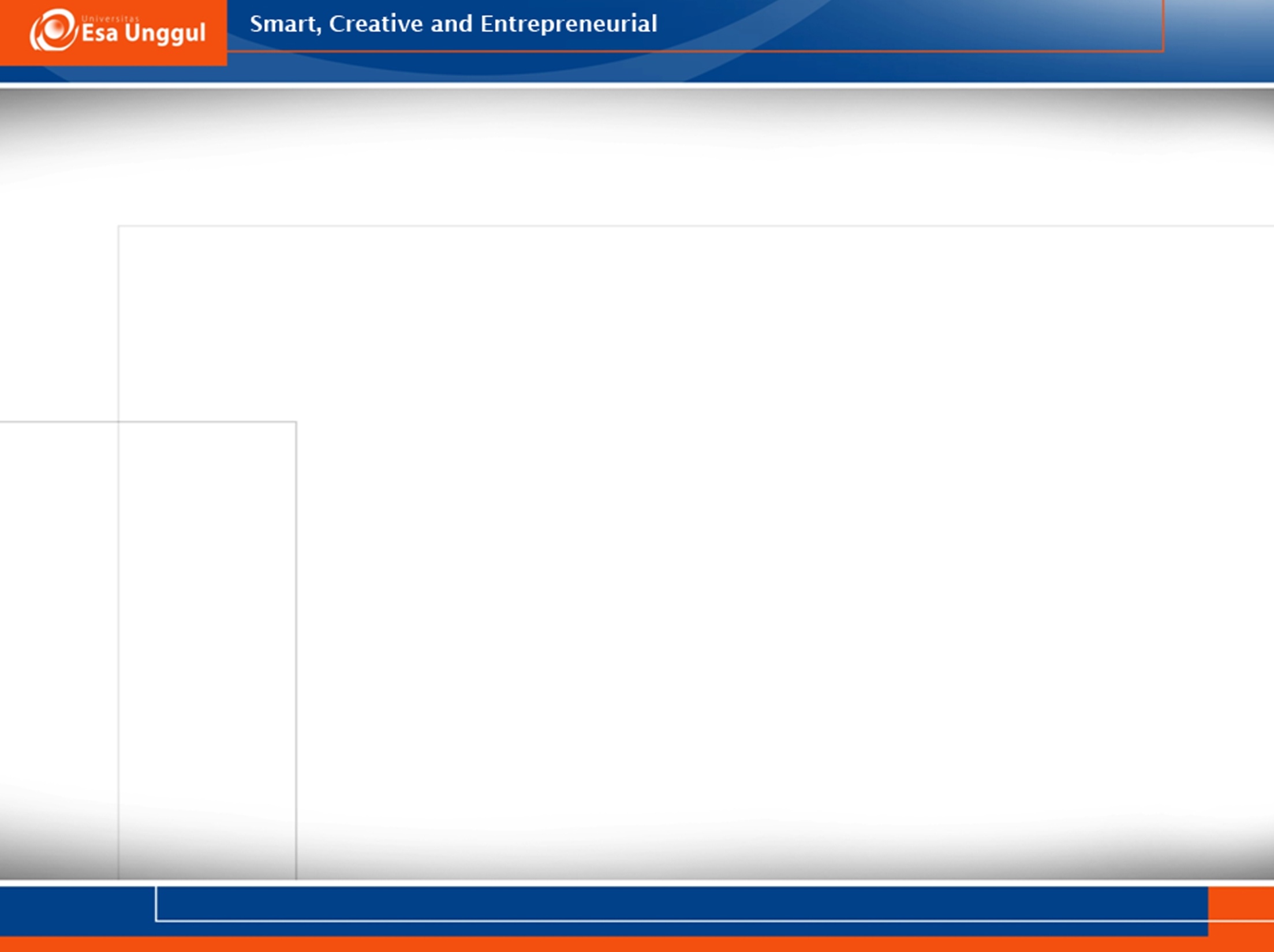 Reference
Simple Design Program: A Step by Step Approach, Lesley Anne Robertson